Unit 4 Weekend
He often plays football.
WWW.PPT818.COM
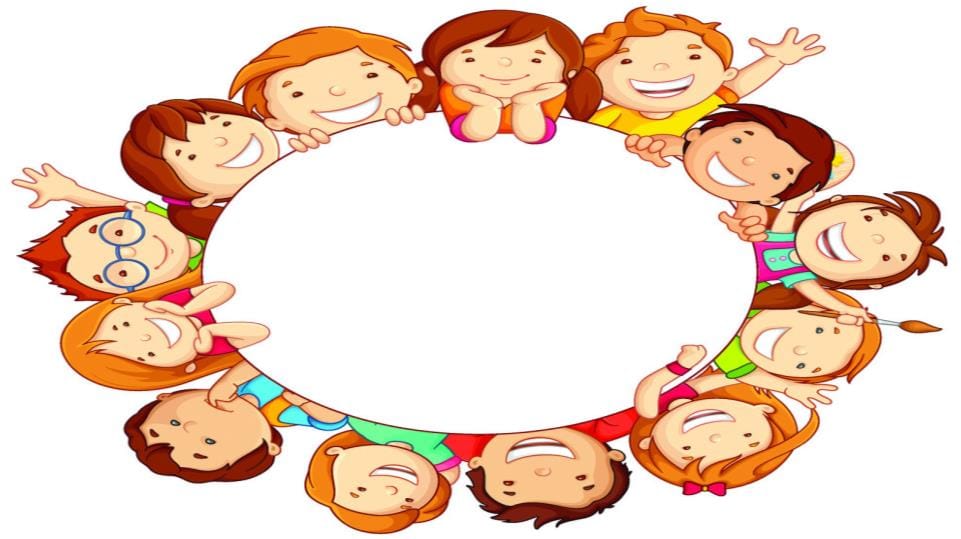 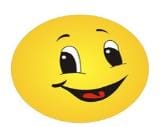 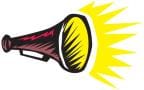 Read them!
visit my grandparents
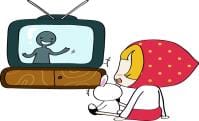 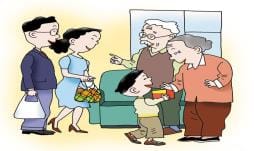 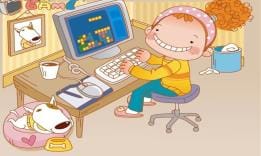 watch TV
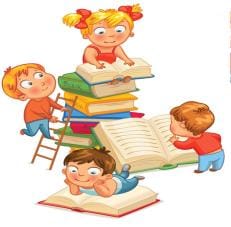 play computer games
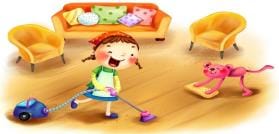 read books
do housework
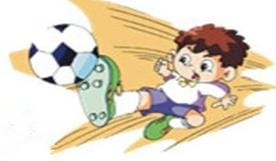 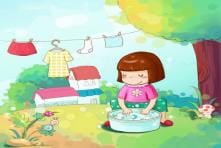 play football
wash clothes
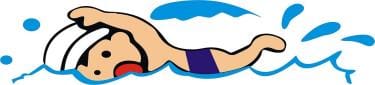 go swimming
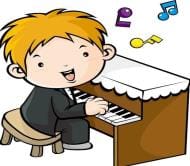 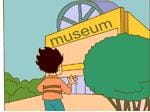 go to the museum
play the piano
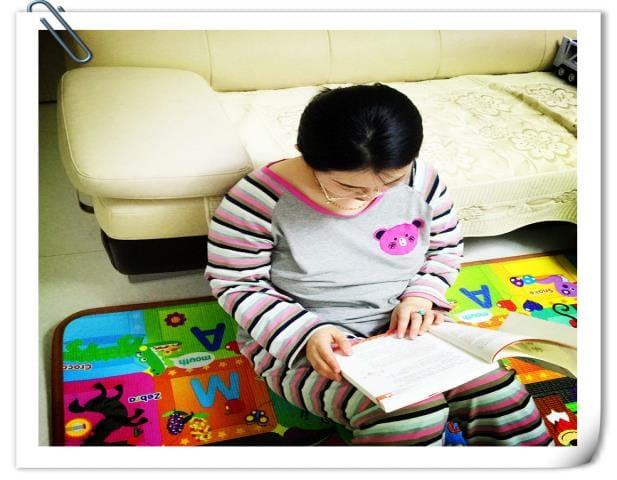 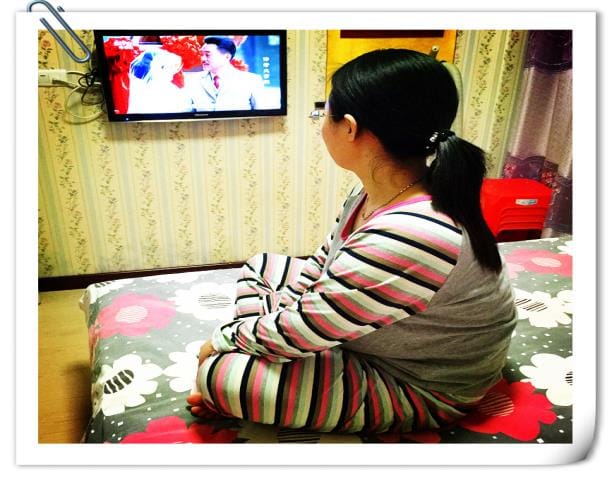 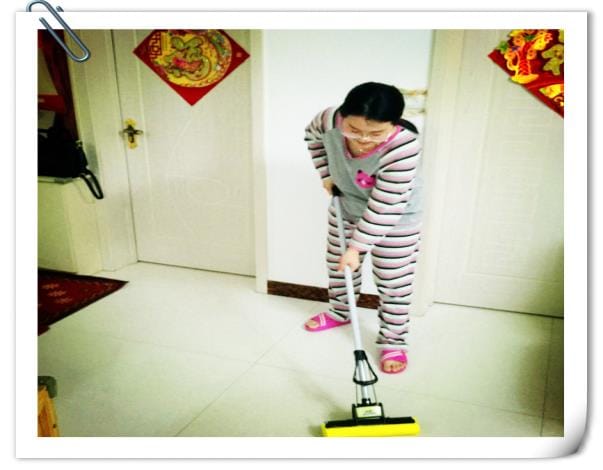 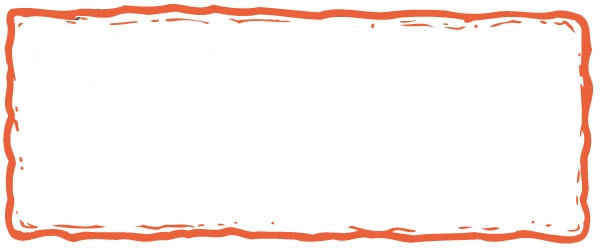 What do you do at the weekend?
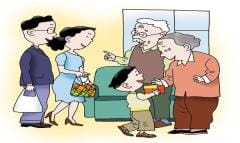 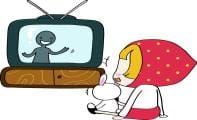 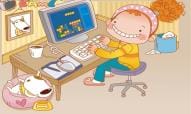 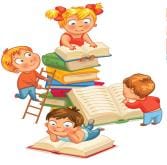 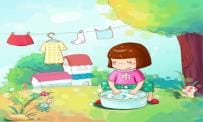 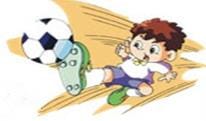 ...
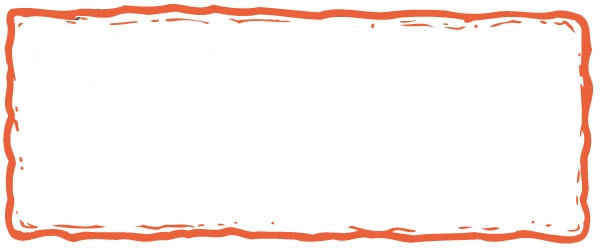 I often...
Sometimes I...
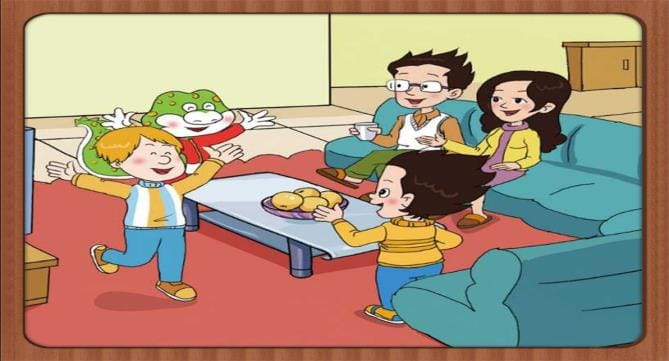 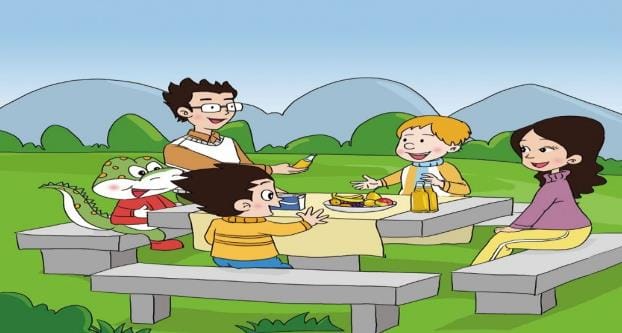 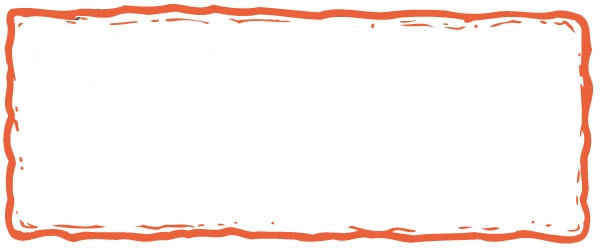 have a picnic
They __________ on Saturday.
A. climb the hill
B. have a picnic
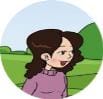 What does your mother do at the weekend?
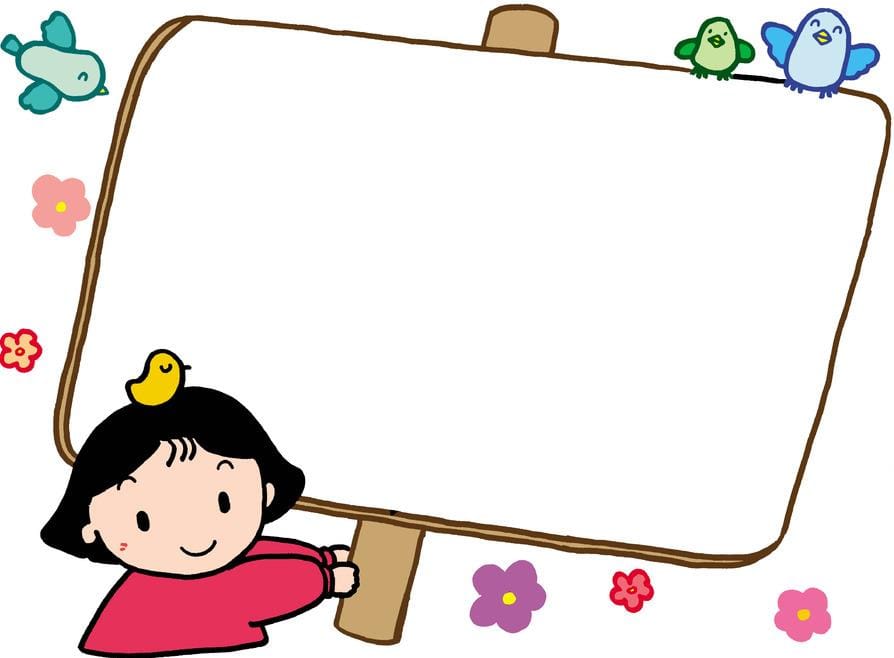 Watch TV ?
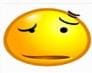 Go shopping ?
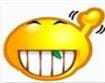 Do housework ?
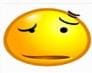 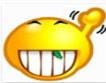 Go to the cinema ?
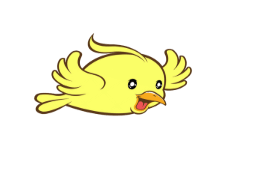 China
Canada
Ottawa
cinema
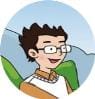 What does your father do at the weekend?
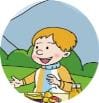 goes fishing
He often _____________.
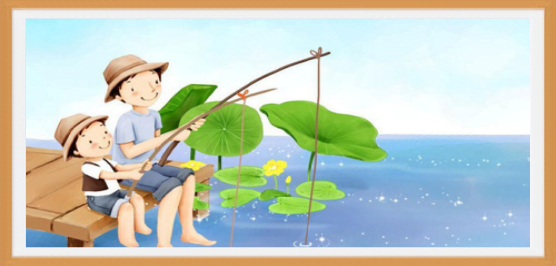 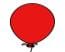 goes fishing
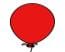 goes swimming
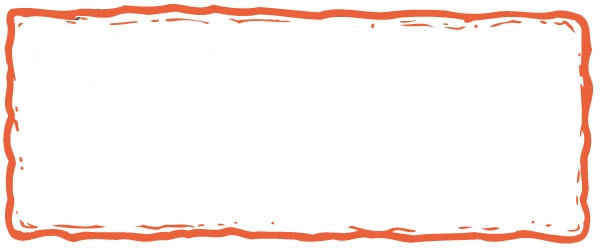 What does Danny usually do at the weekend?
He usually _____________.
plays football
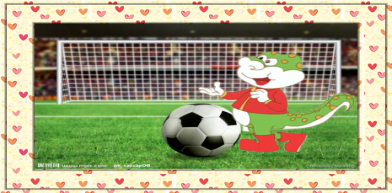 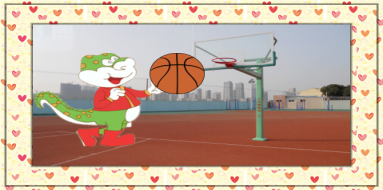 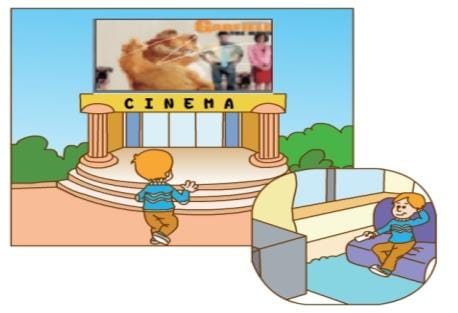 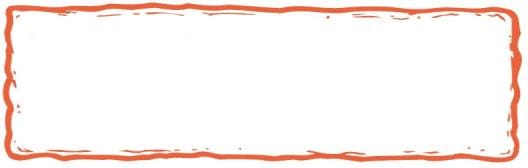 What does Peter do at the weekend?
goes to the cinema
He often _______________.
Sometimes he _________.
watches TV
Talk about the pictures with your partners.(同桌交谈)
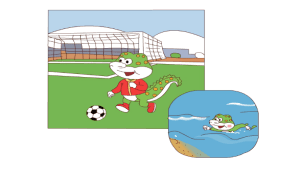 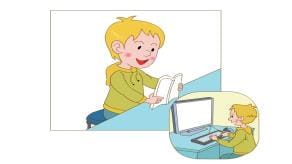 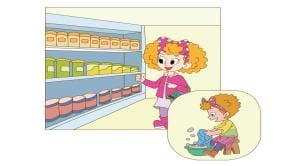 A: What does...do at the weekend?
B: He/She often... 
   Sometimes he/she...
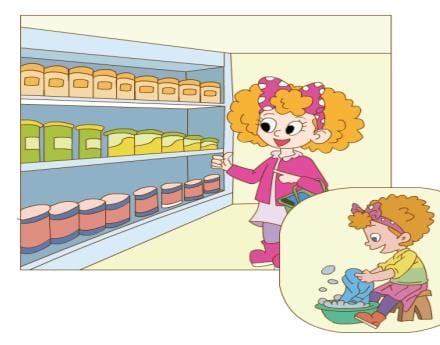 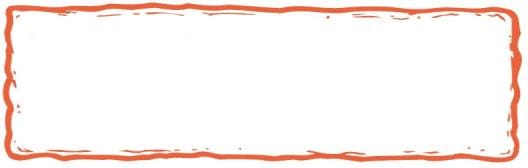 What does Jenny do at the weekend?
She often ___________.
goes shopping
Sometimes she ____________.
washes clothes
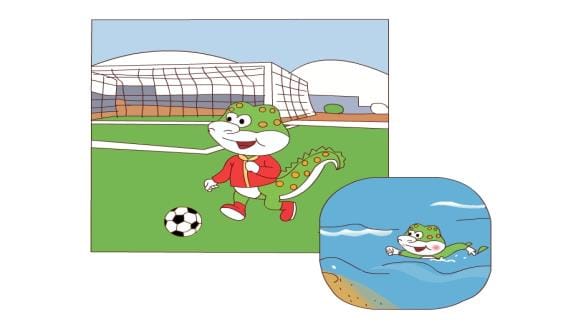 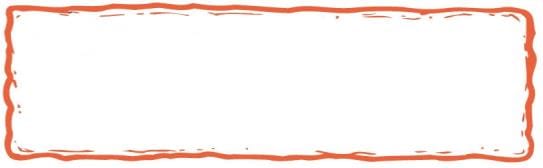 What does 	Danny do at the weekend?
He often ___________.
plays football
Sometimes he ____________.
goes swimming
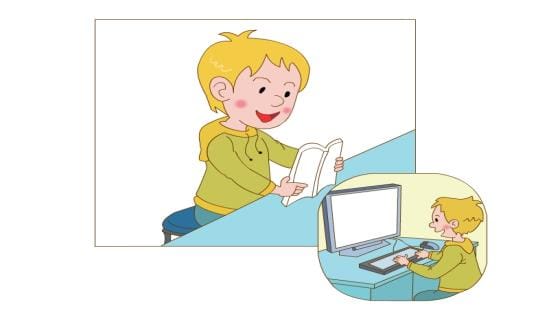 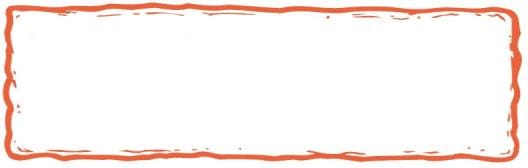 What does	Tom do at the weekend?
He often ___________.
reads books
Sometimes he _________________.
plays computer games
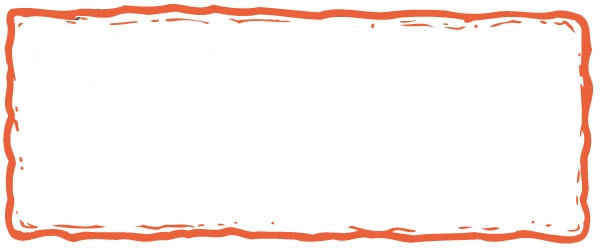 What do they do at the weekend?
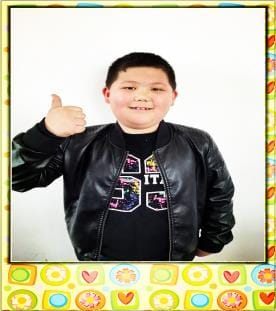 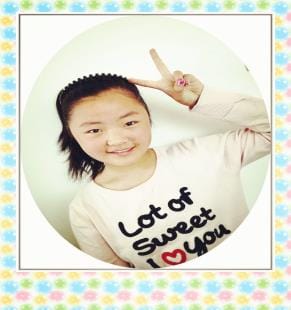 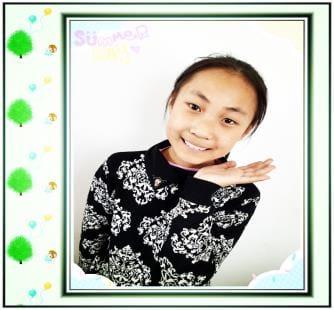 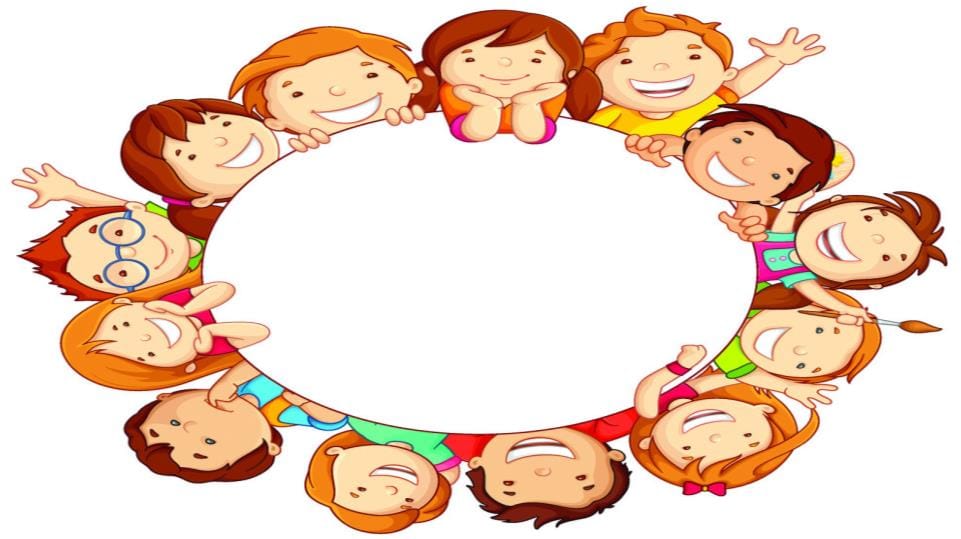 Guessing game!
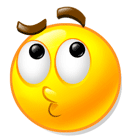 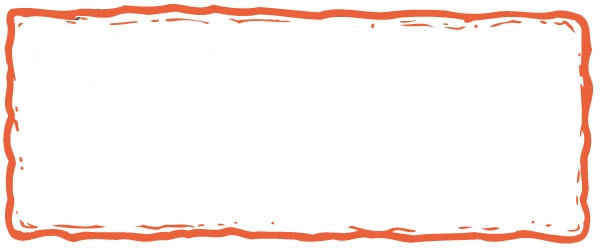 What does Liu Xinying do at the weekend?
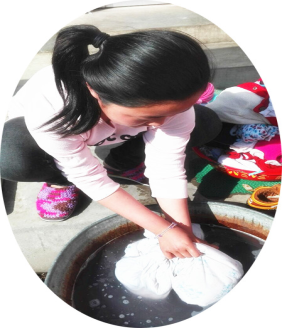 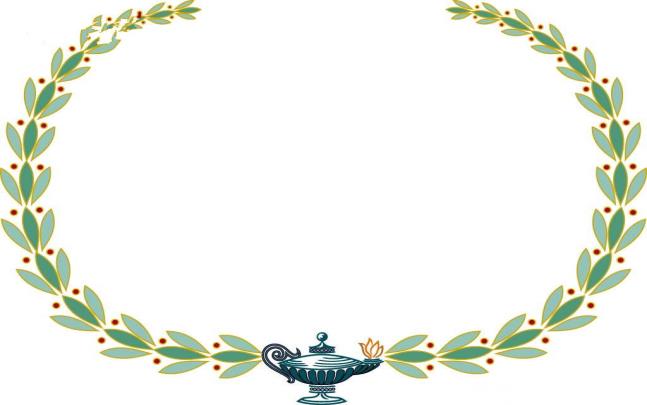 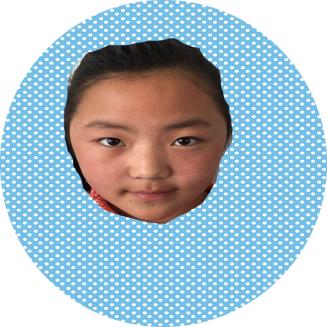 She often _____________.
washes clothes
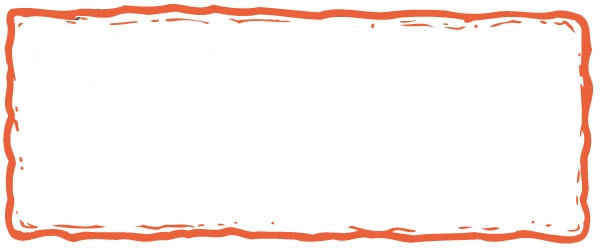 What does Cui Kejin do at the weekend?
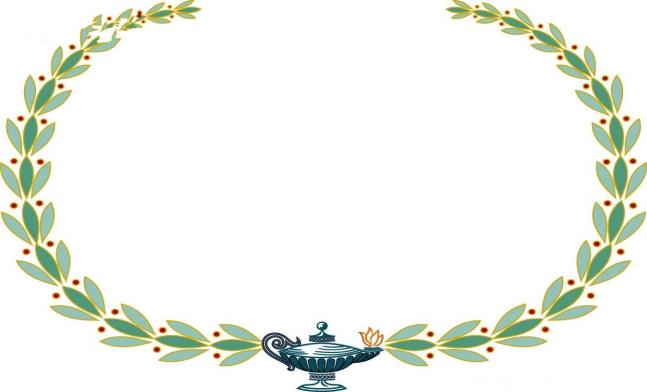 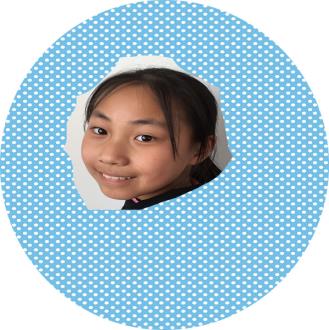 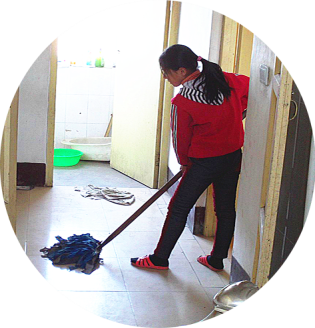 cleans the floor
Sometimes she _____________.
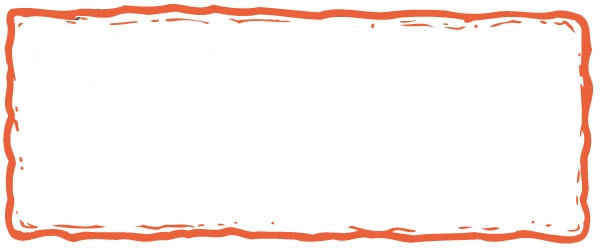 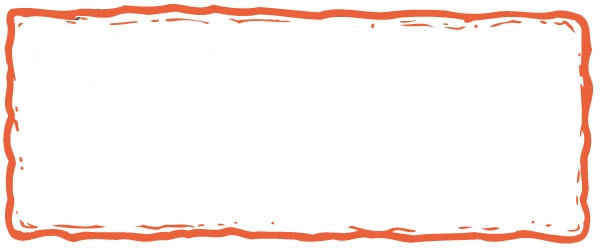 What does Song Dezheng do at the weekend?
What does Song Dezheng do at the weekend?
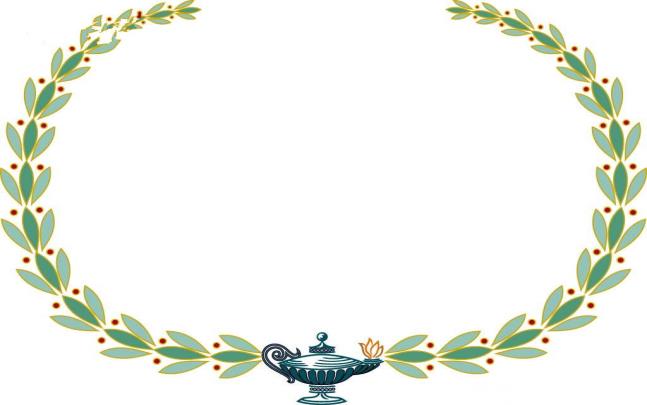 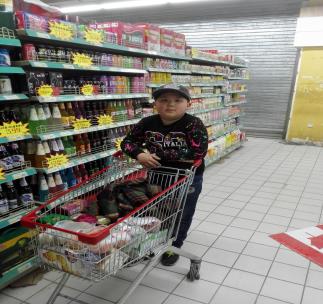 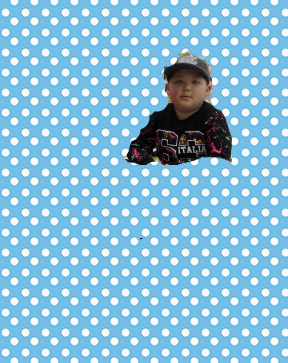 He often _____________.
goes shopping
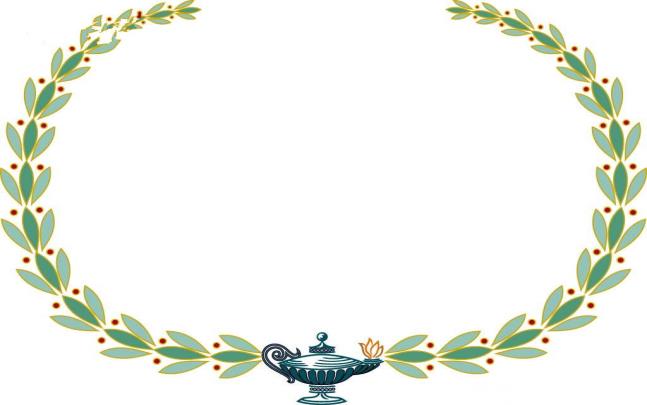 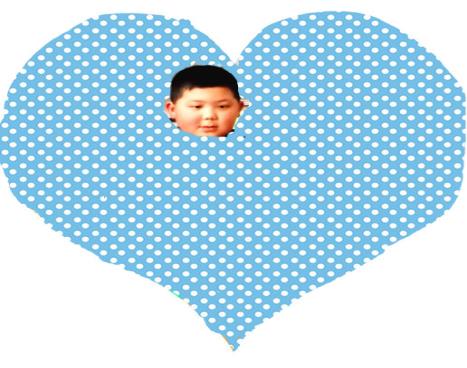 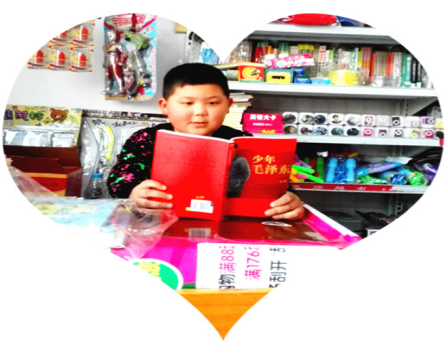 reads books
Sometimes he __________.
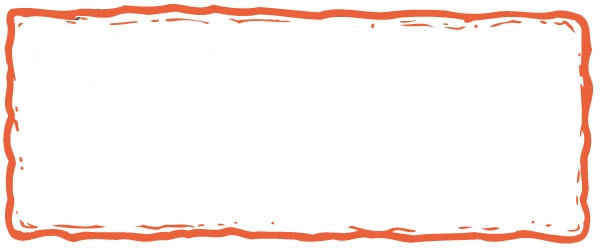 What does Song Dezheng do at the weekend?
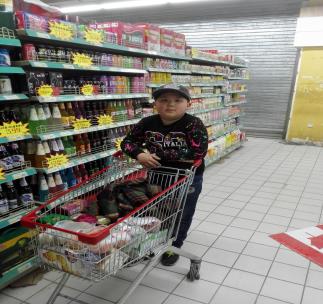 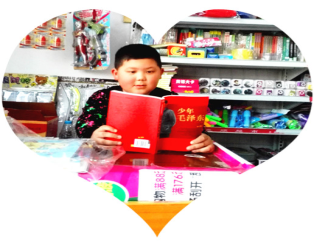 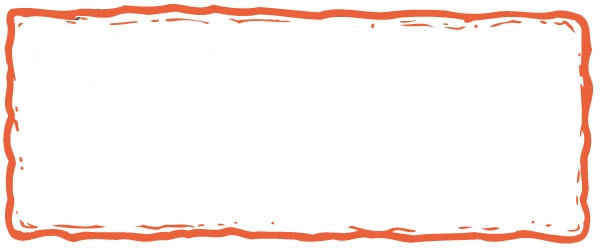 He often goes shopping.
Sometimes he reads books.
Make a poster(海报)：   
     Weekend Fun
Steps(步骤):
1.Stick the pictures on and introduce your weekend.(粘贴图片并介绍自己的周末生活)
2.Talk about group members' weekend with each other.(询问并介绍组内成员的周末生活)
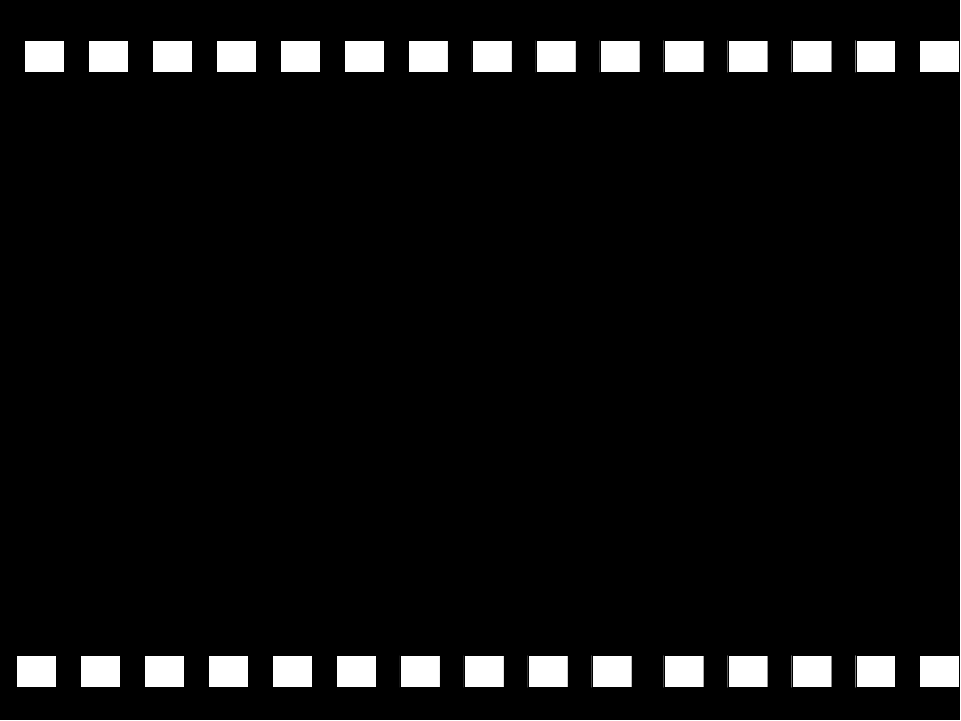 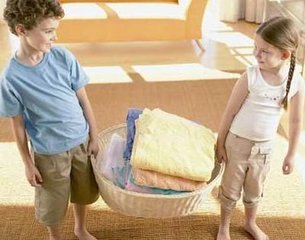 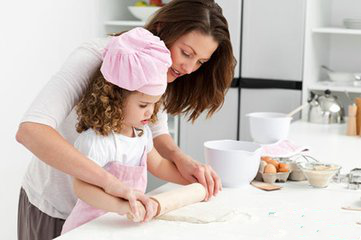 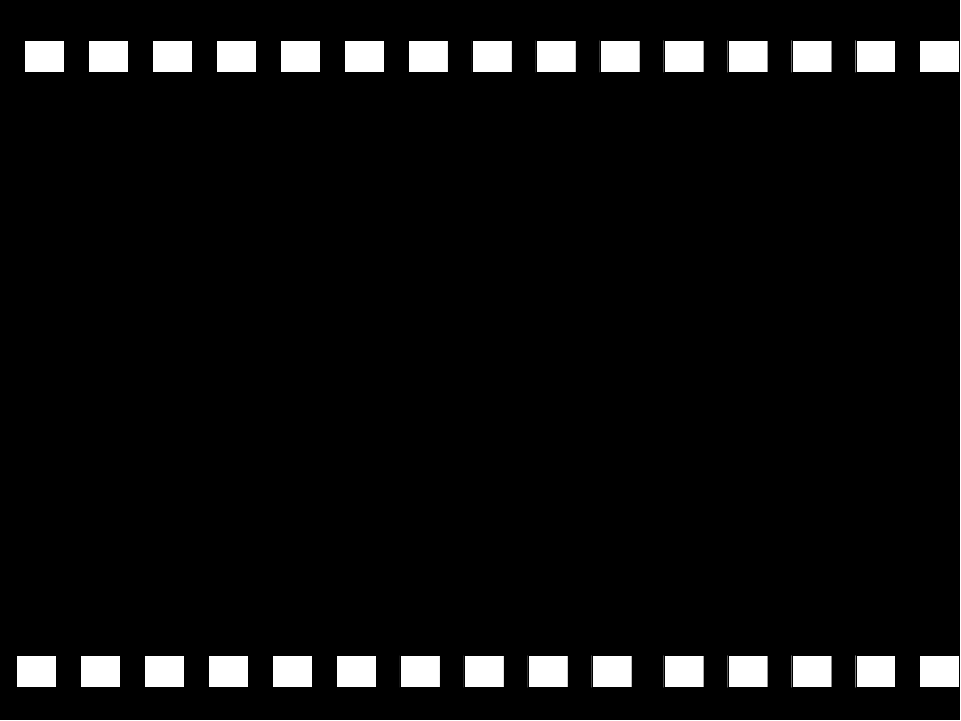 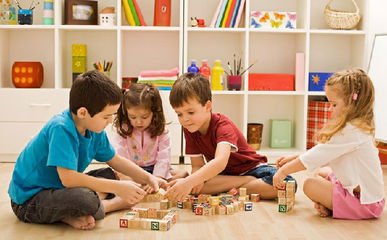 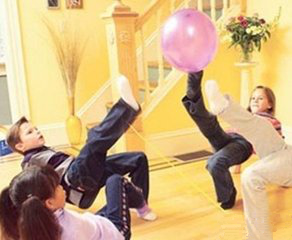 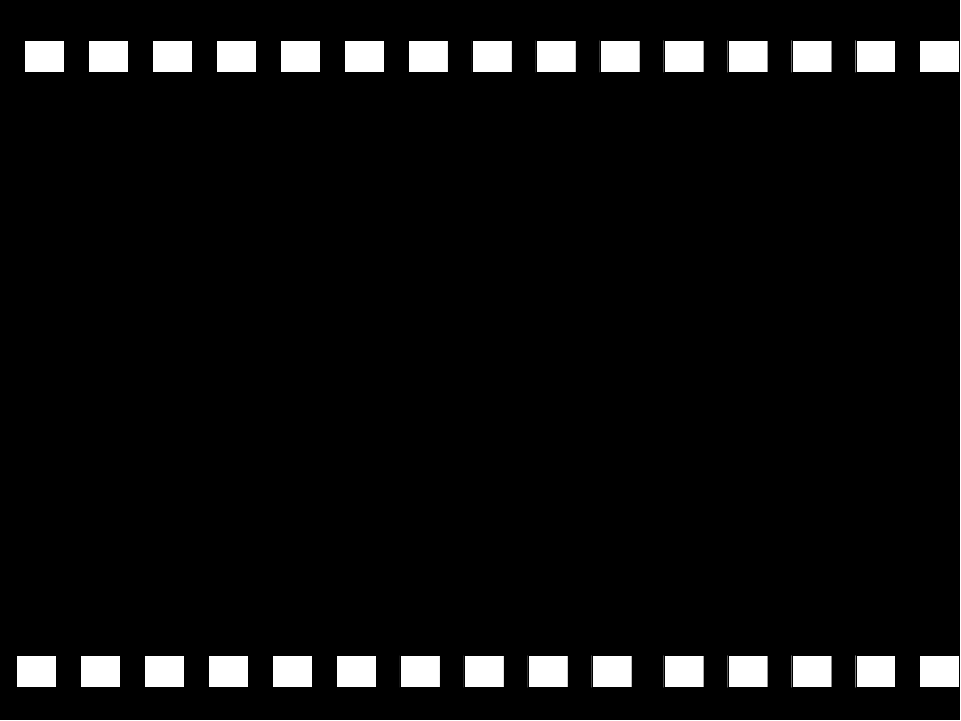 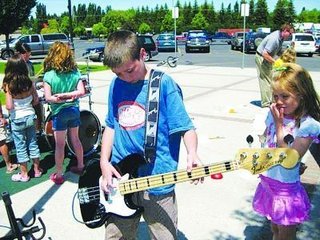 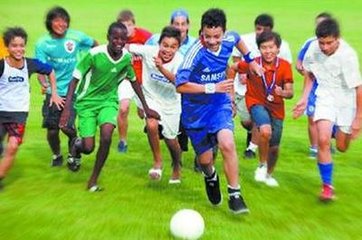 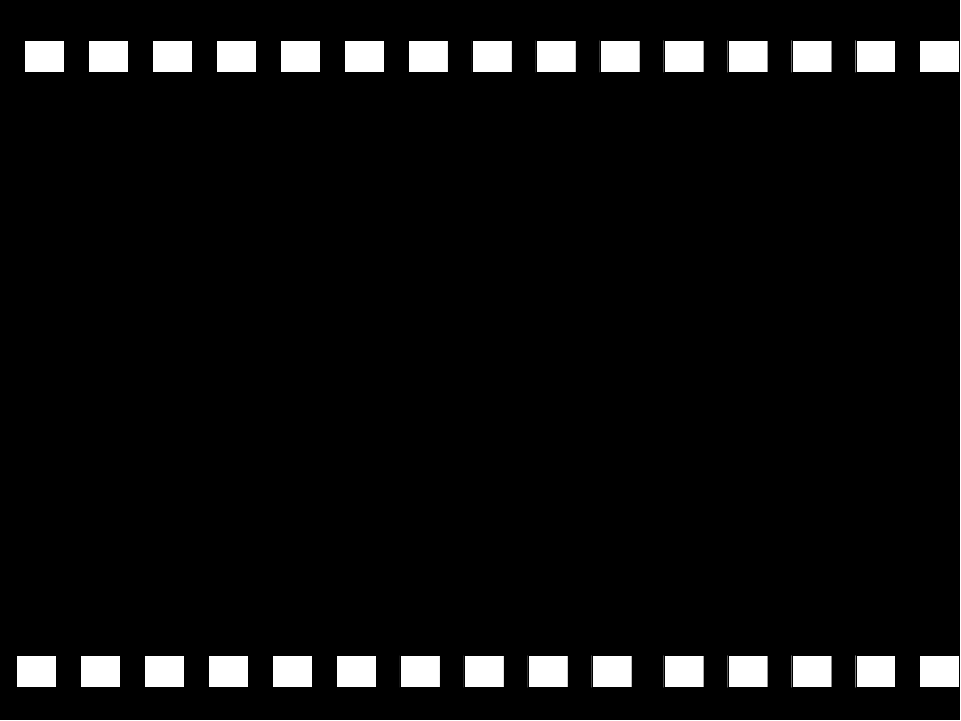 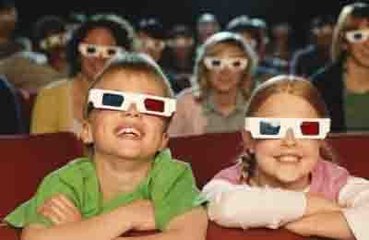 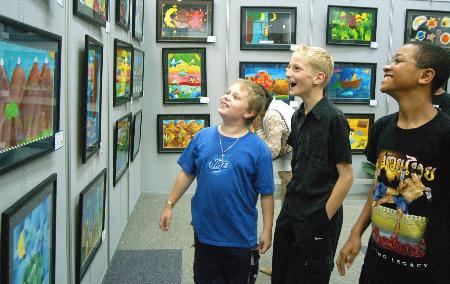 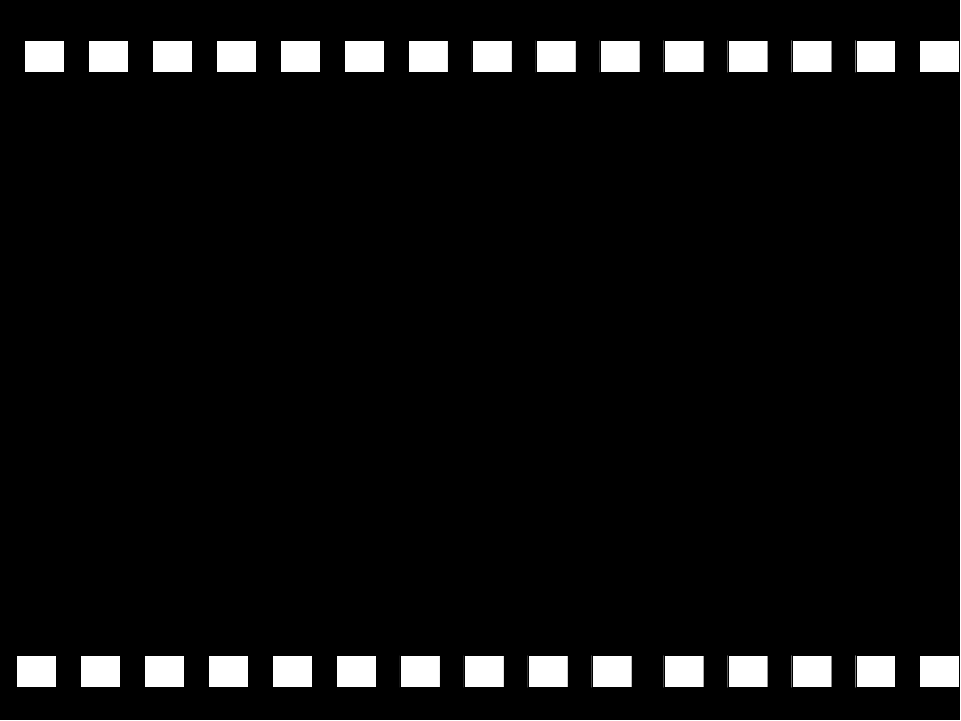 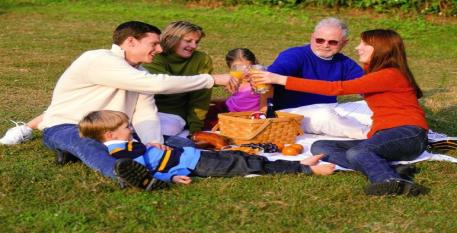 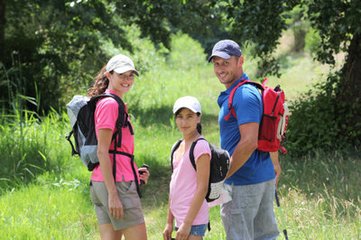 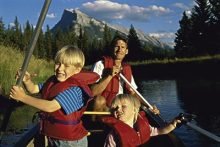 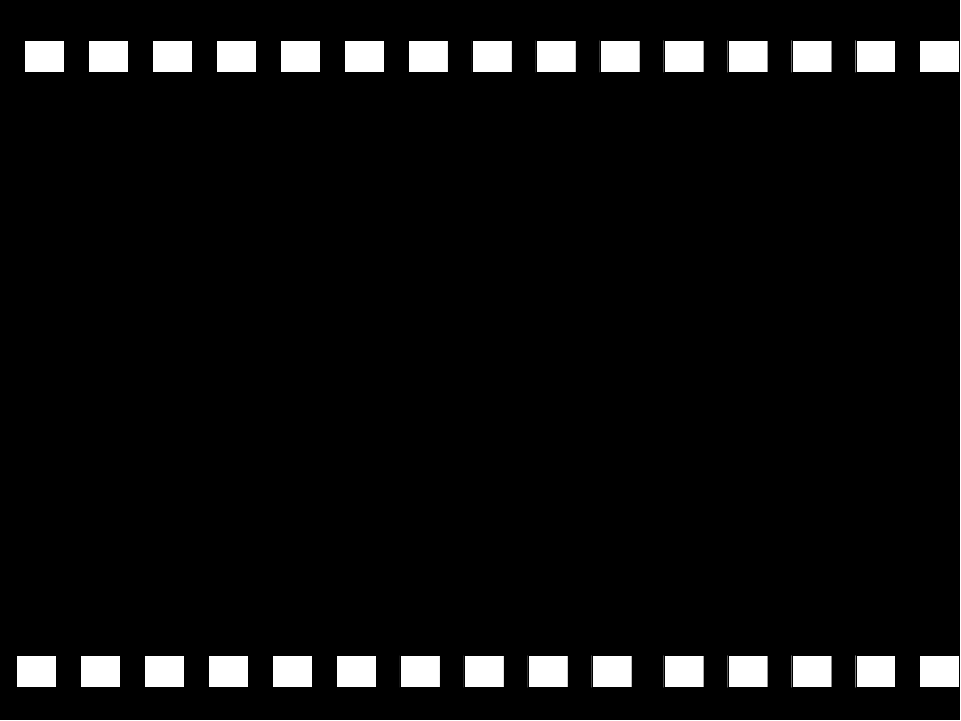 A better life lies in its rich and colorful, to make life more interesting, we must continue to rich it and plan your study well.
生活的美好就在于它的丰富多彩，要使生活变得有趣，就要不断地充实它,做好学习计划。
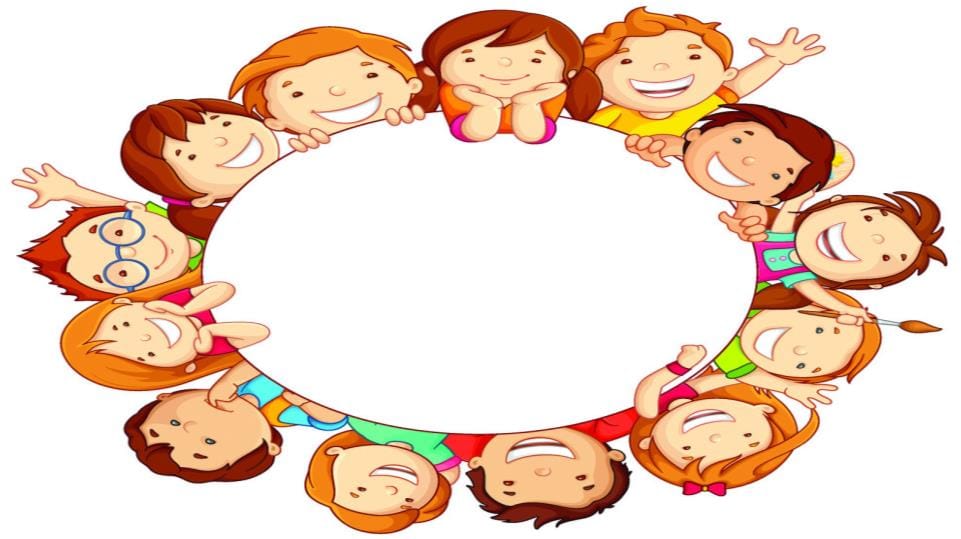 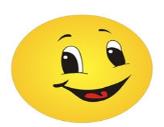 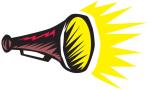 Summary!
1.Read the text three times.（读课文三遍）
2.Make a suvey: Talk about your family members' weekend and finish the table.（调查家人的周末生活并完成表格）